Network conference
Esch-sur-Alzette (Luxembourg)
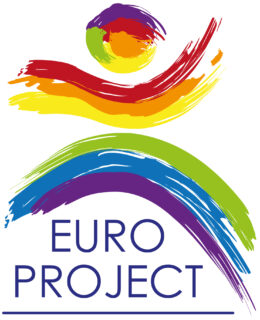 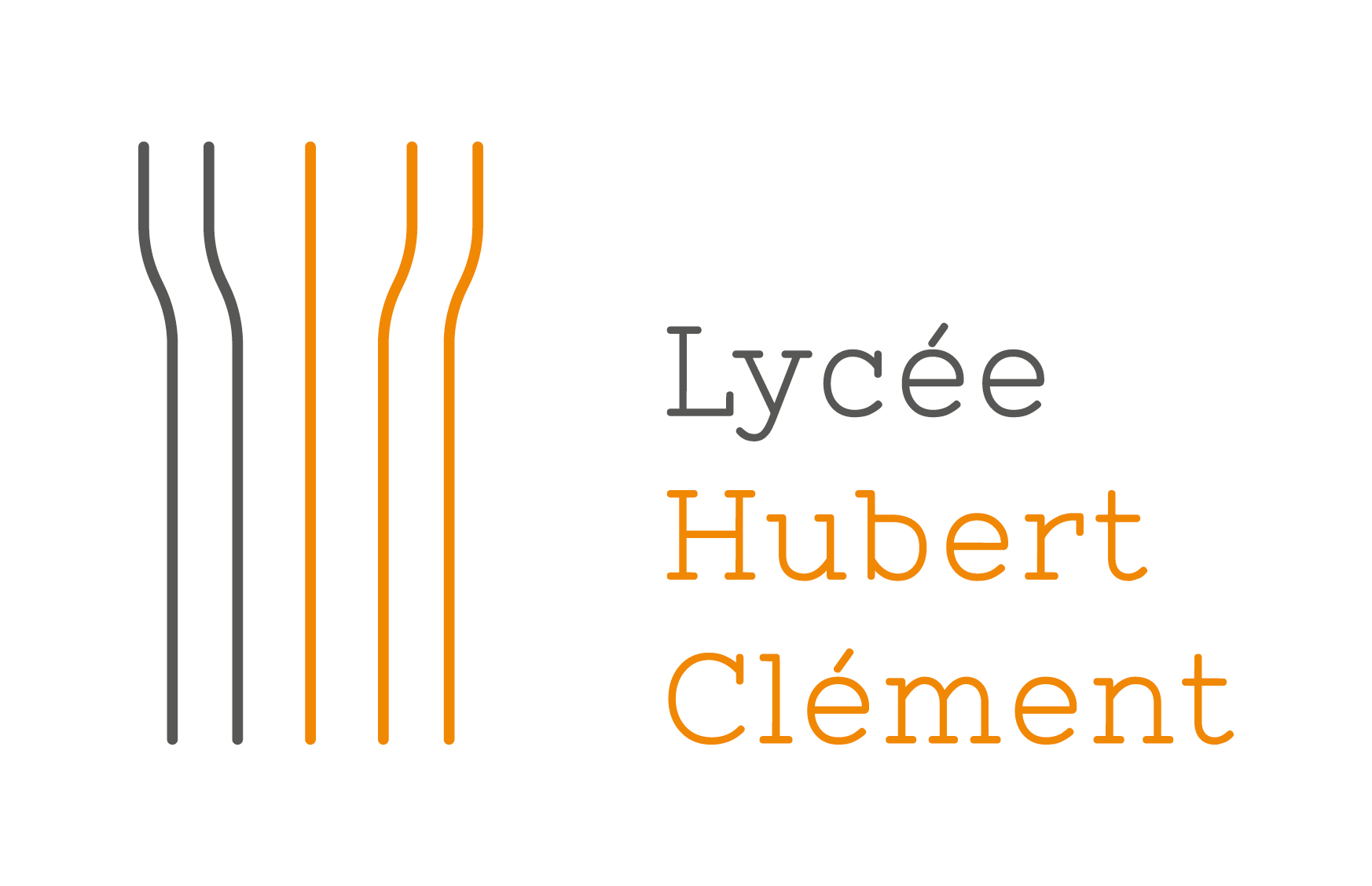 25.10. – 29.10.2022
Welcome to Esch
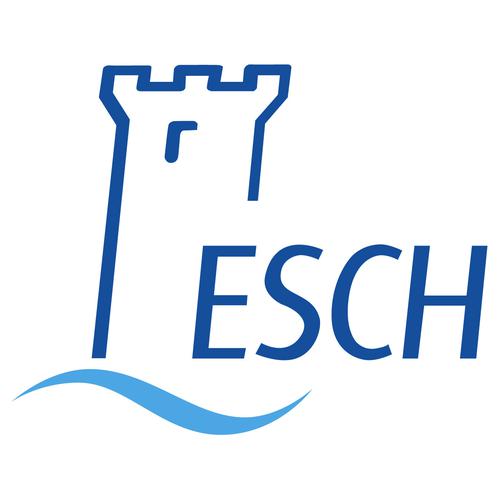 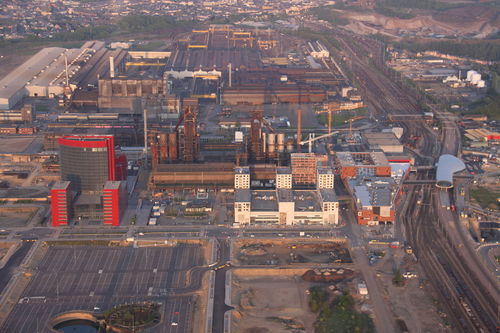 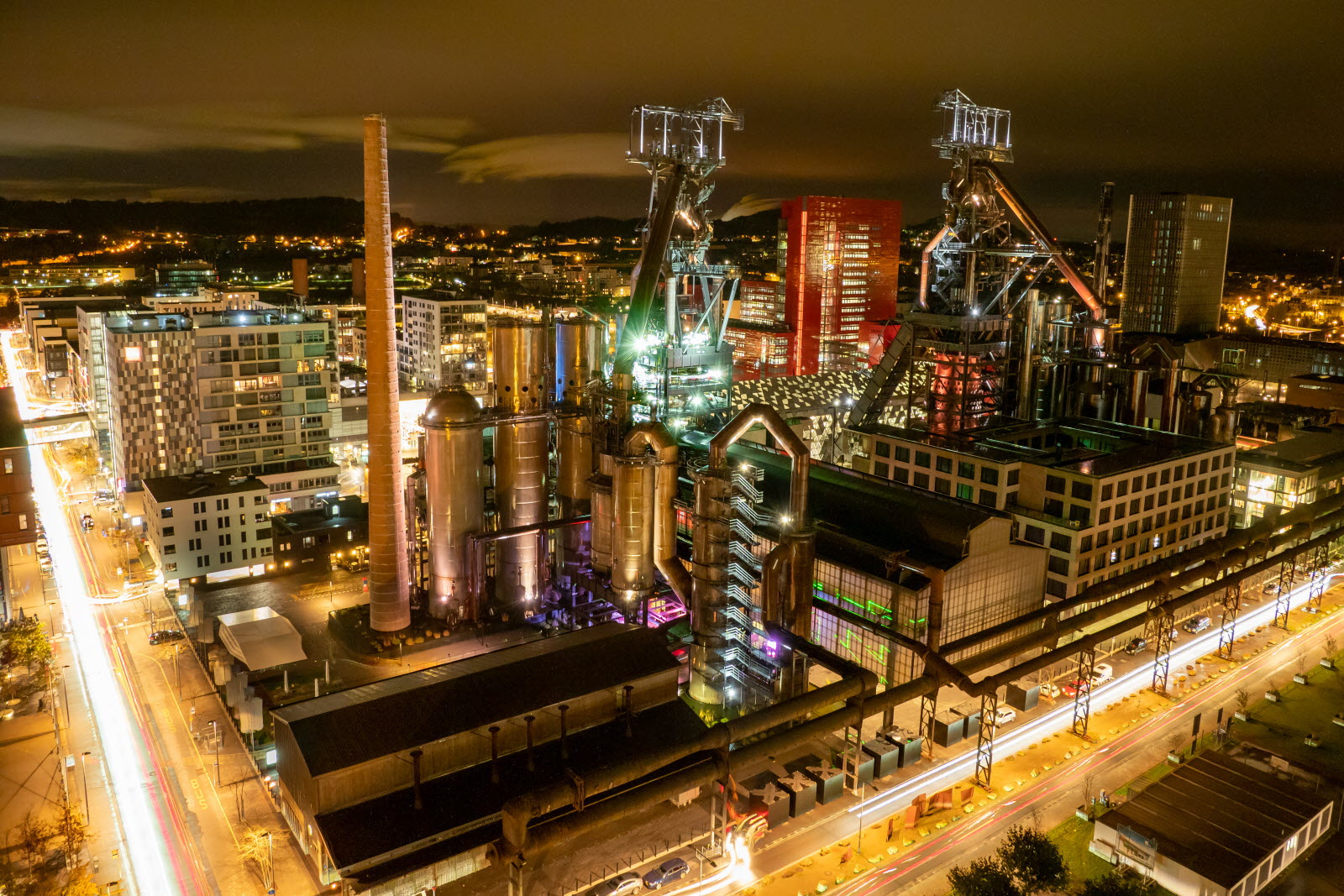 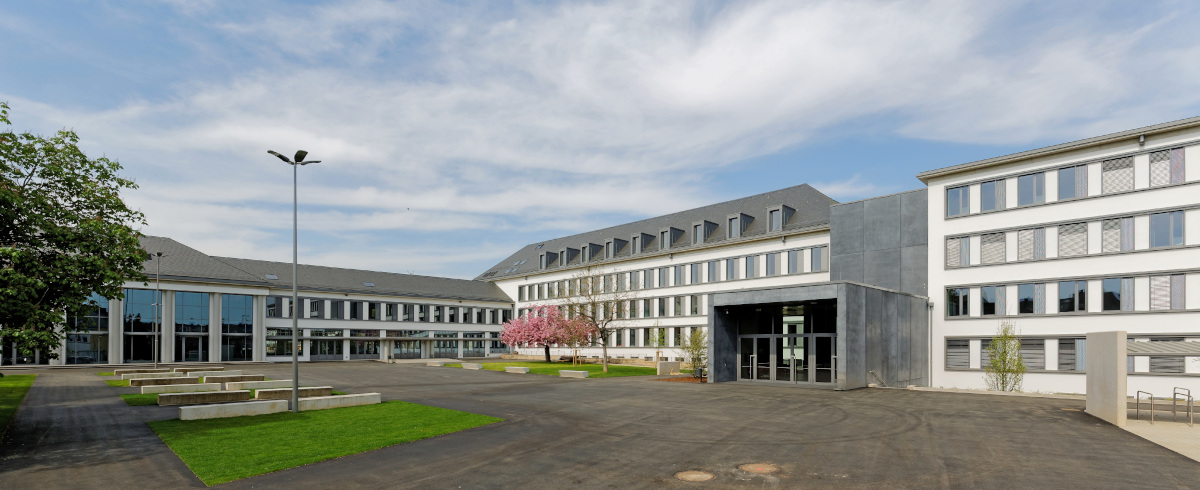 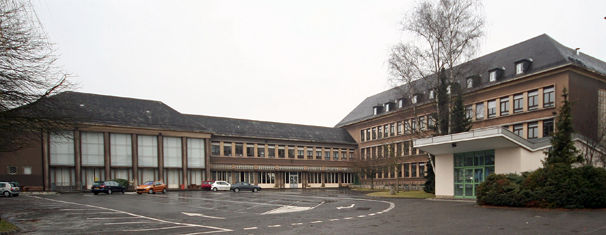 European Youth
Values – Identity - Culture
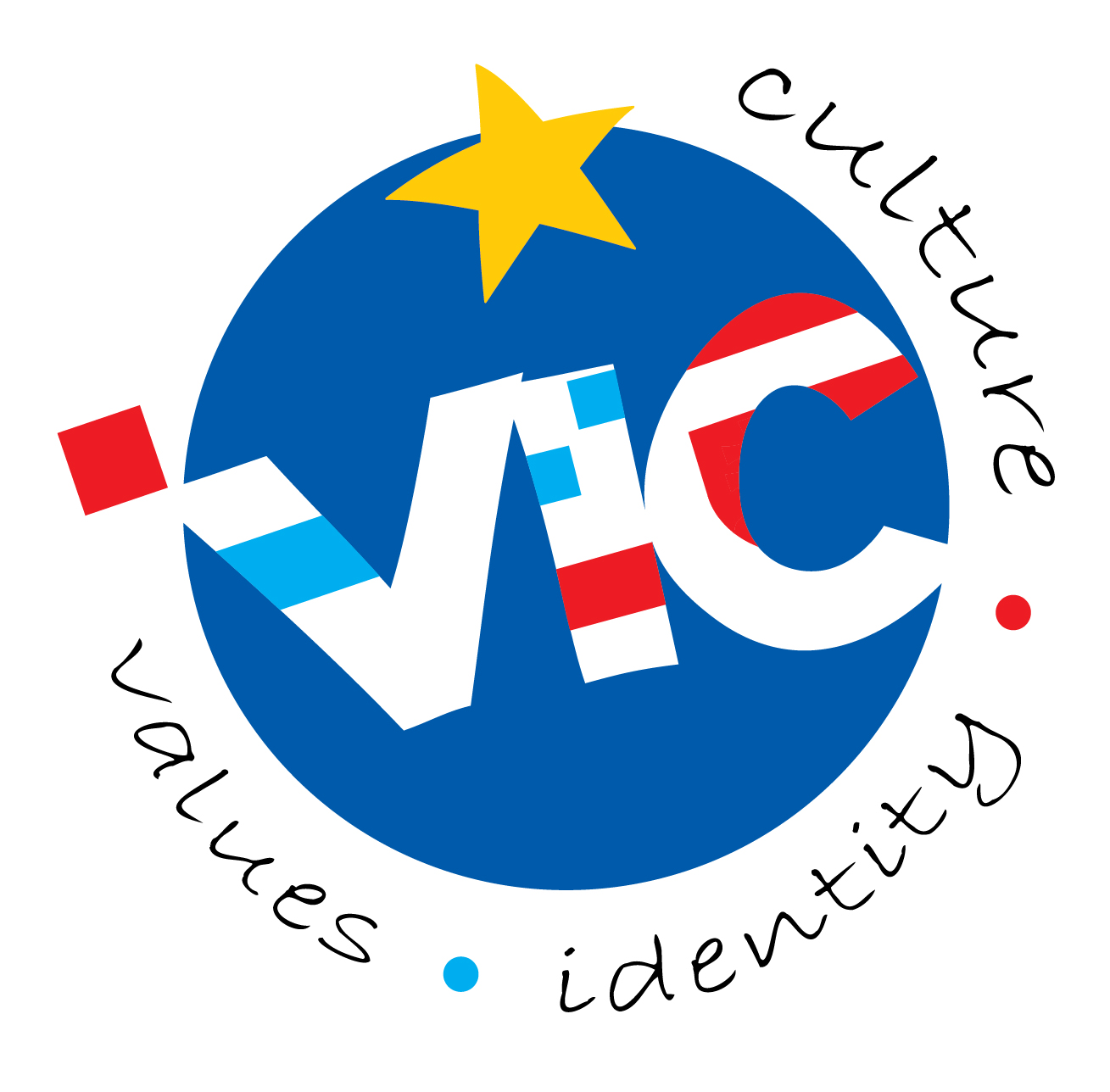 Workshops
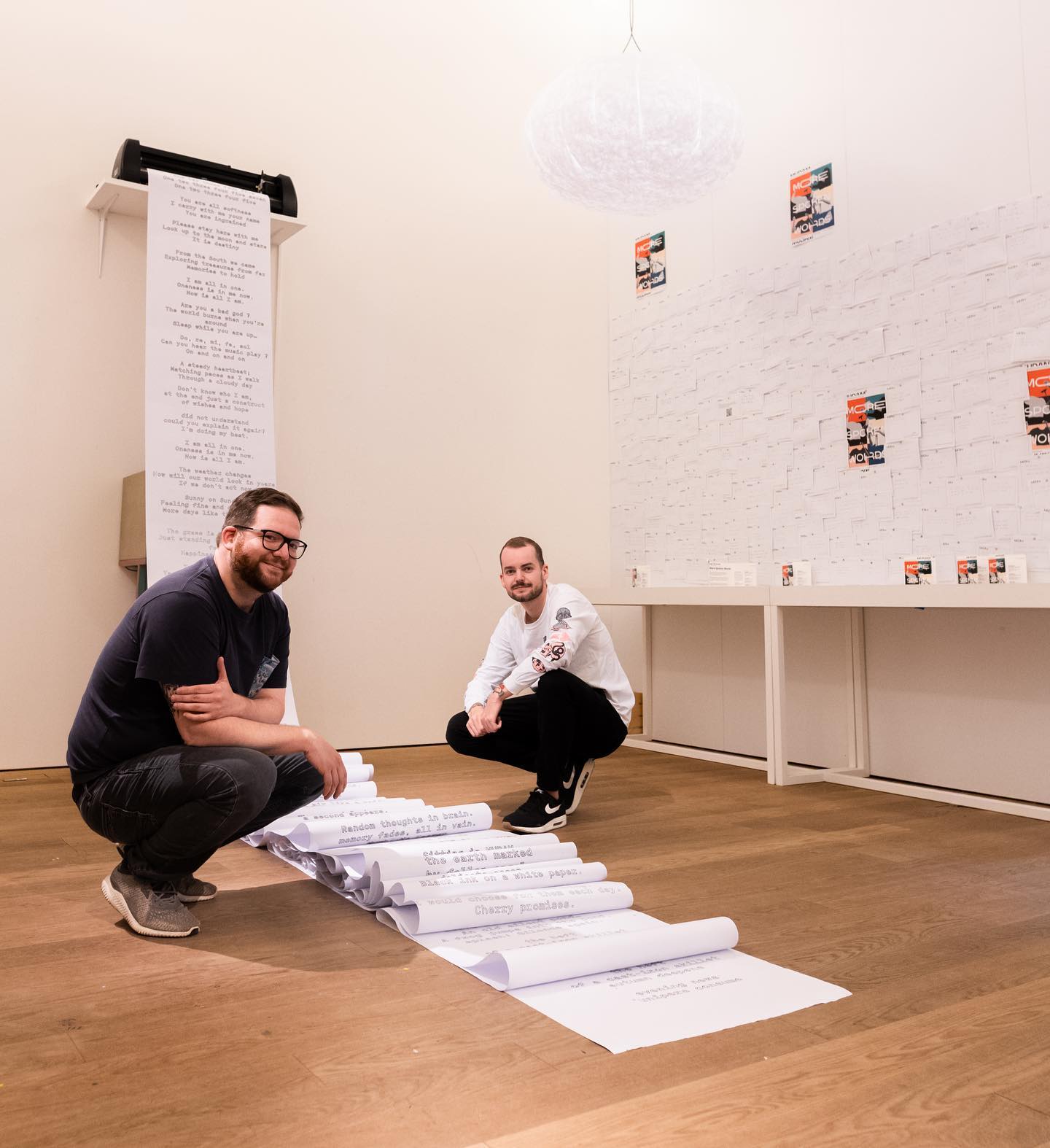 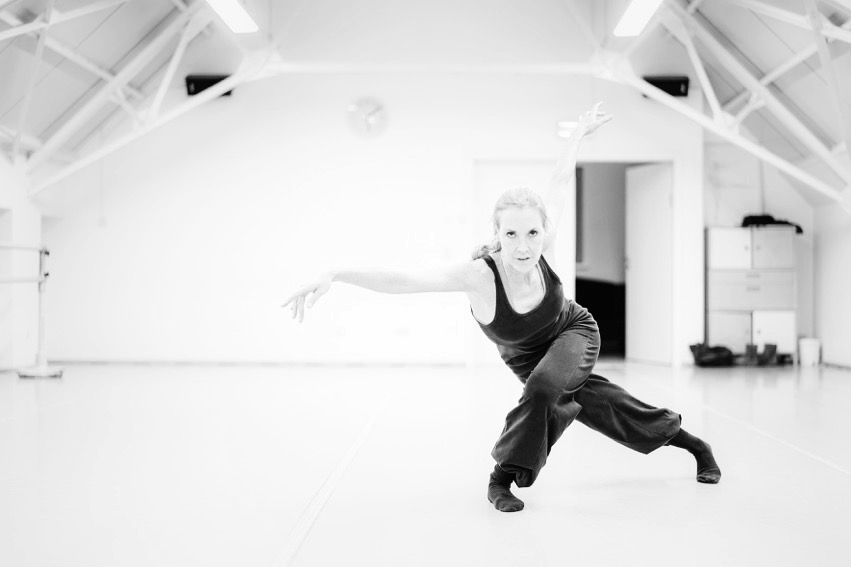 Improtheatre

Poetryslam

Streetart

Dance

Hip Hop
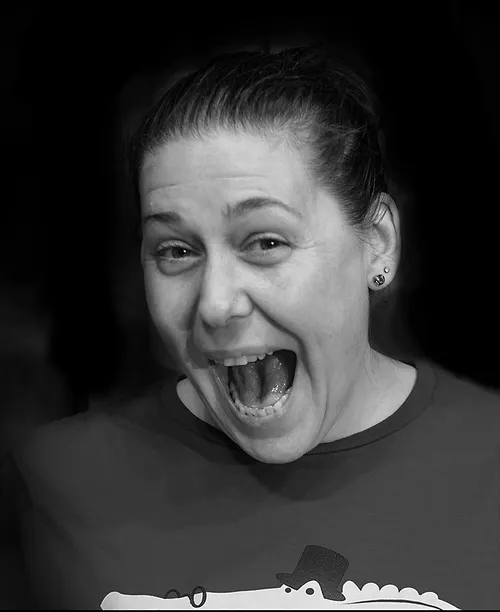 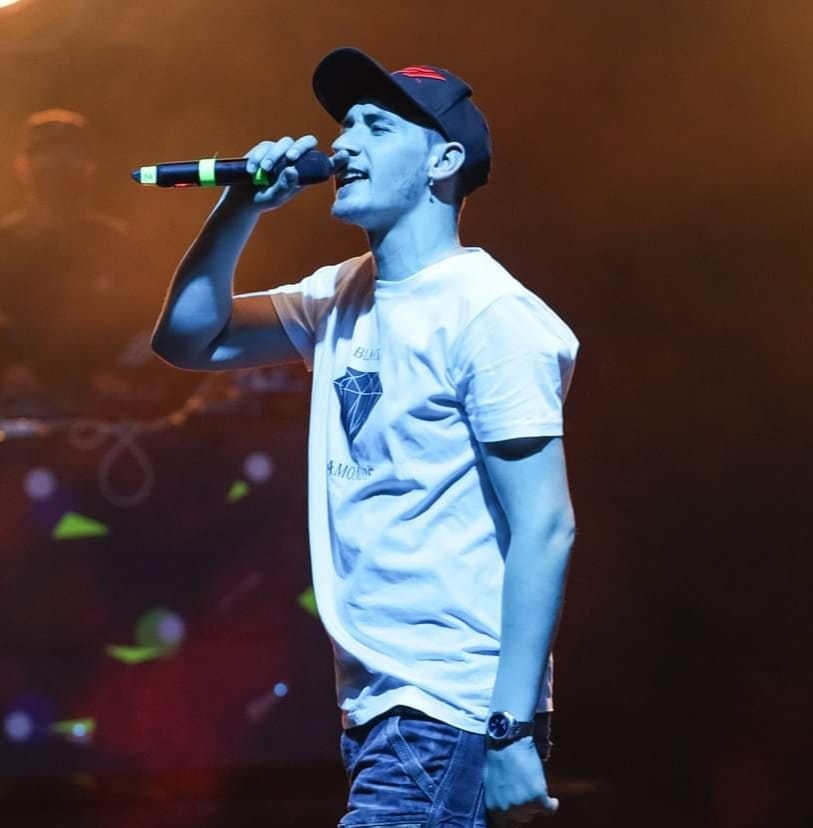 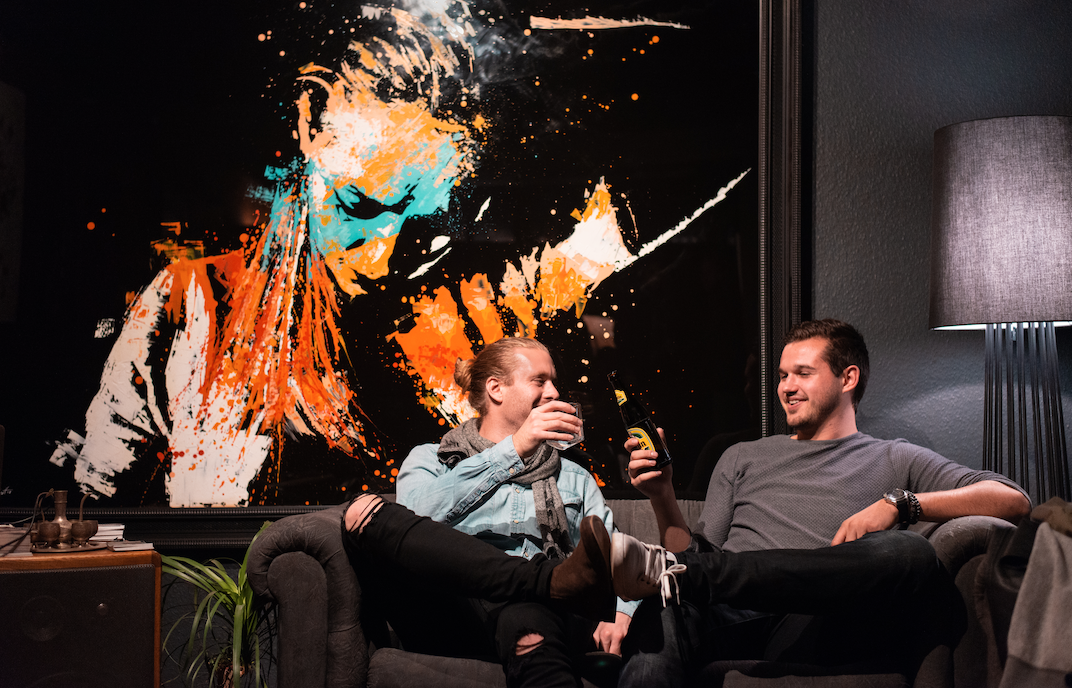 - 2 students (16-18 years) staying in hostfamilies
- Every student makes a choice of 2 workshops   (first/second choice)
- Students from one school pick different workshops
- No previous knowledge is necessary
Accomodation (Teachers)
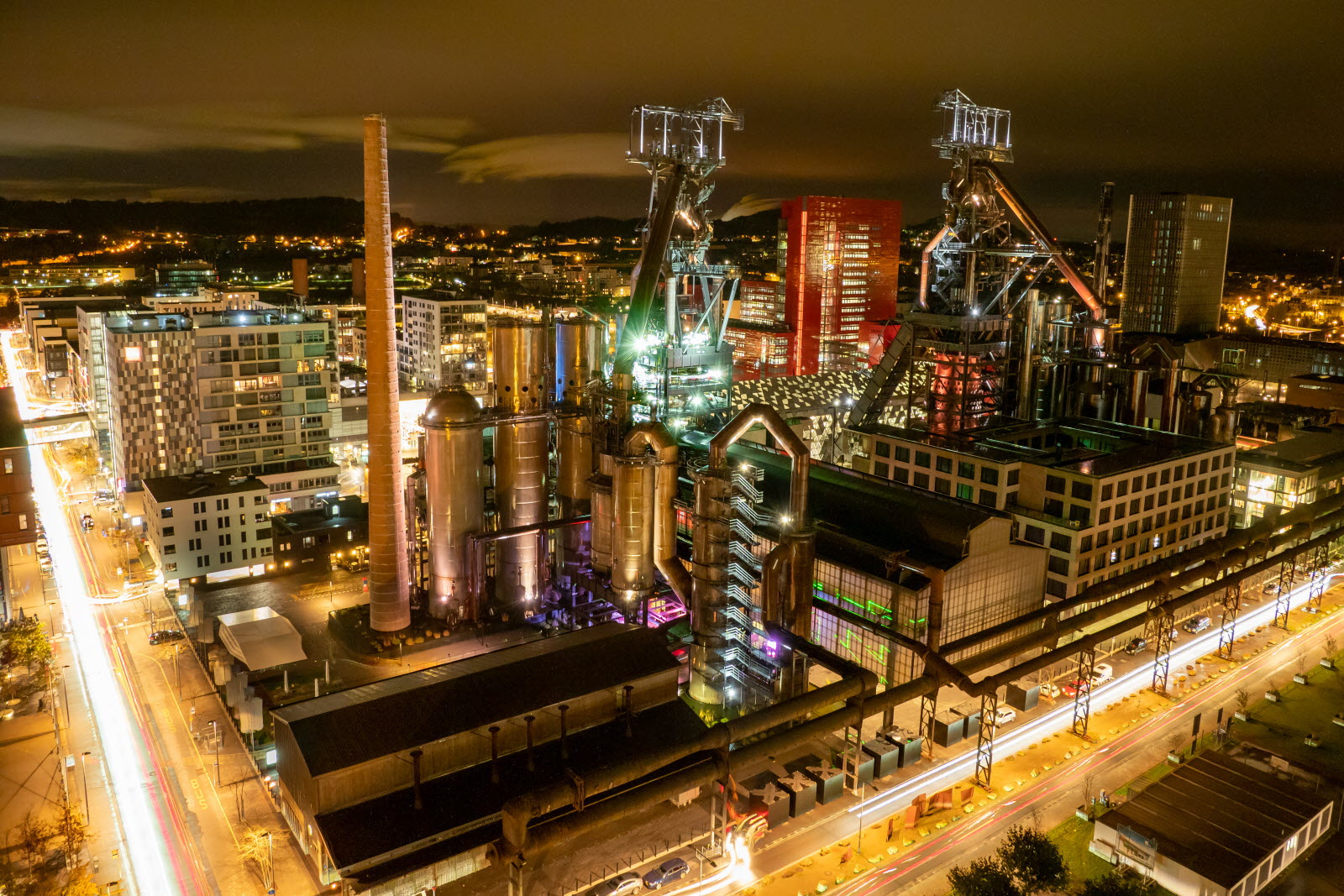 The Belval district
‚Where the past is remixed with the future'
Hotel Ibis * * *
Participation fee:
Single room 550€ per person

Double room 400€ per person
See you in Esch...
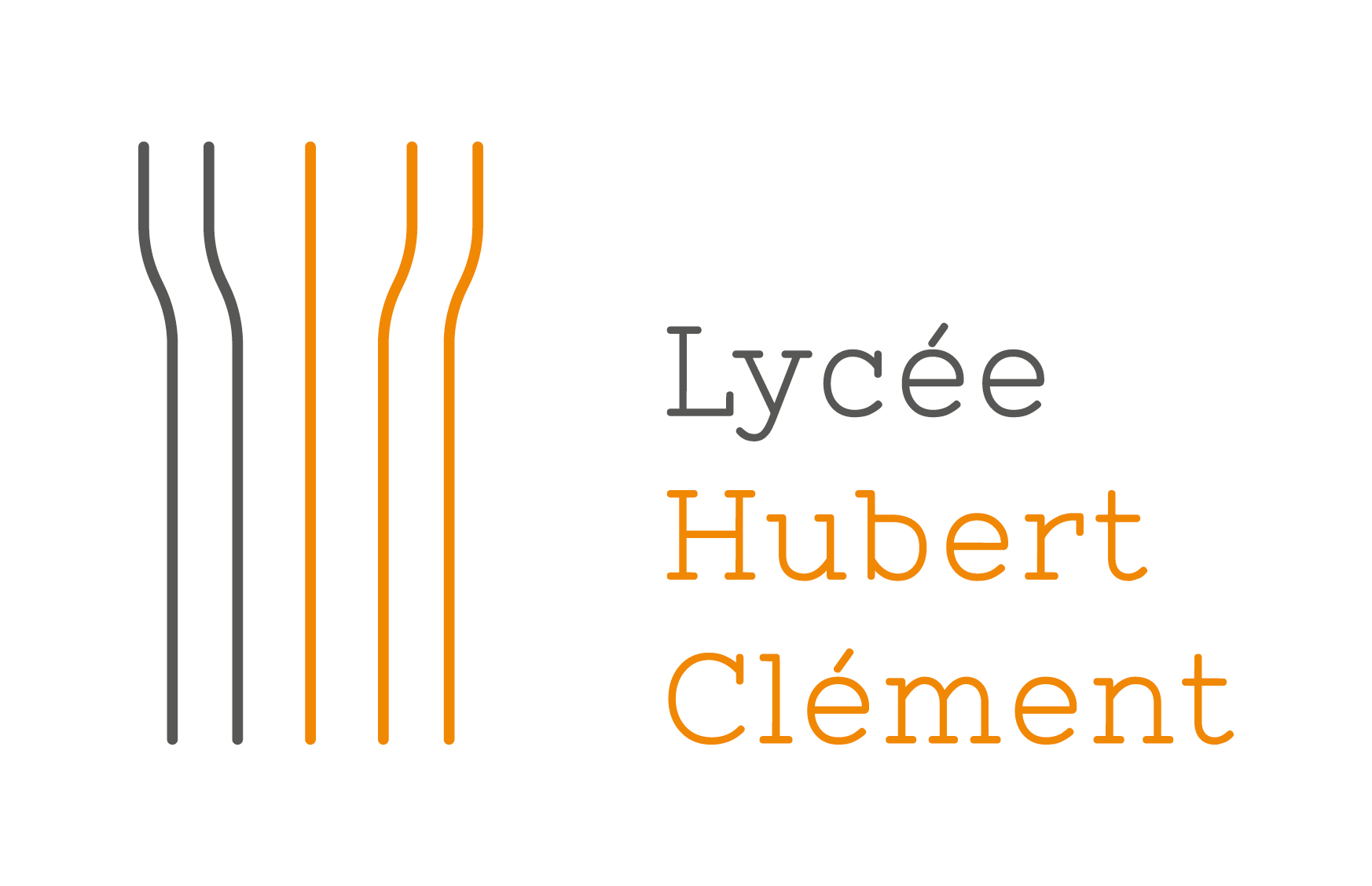 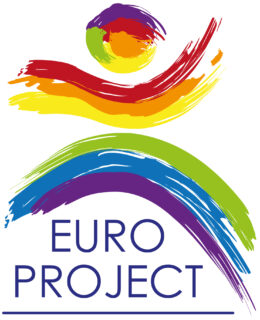 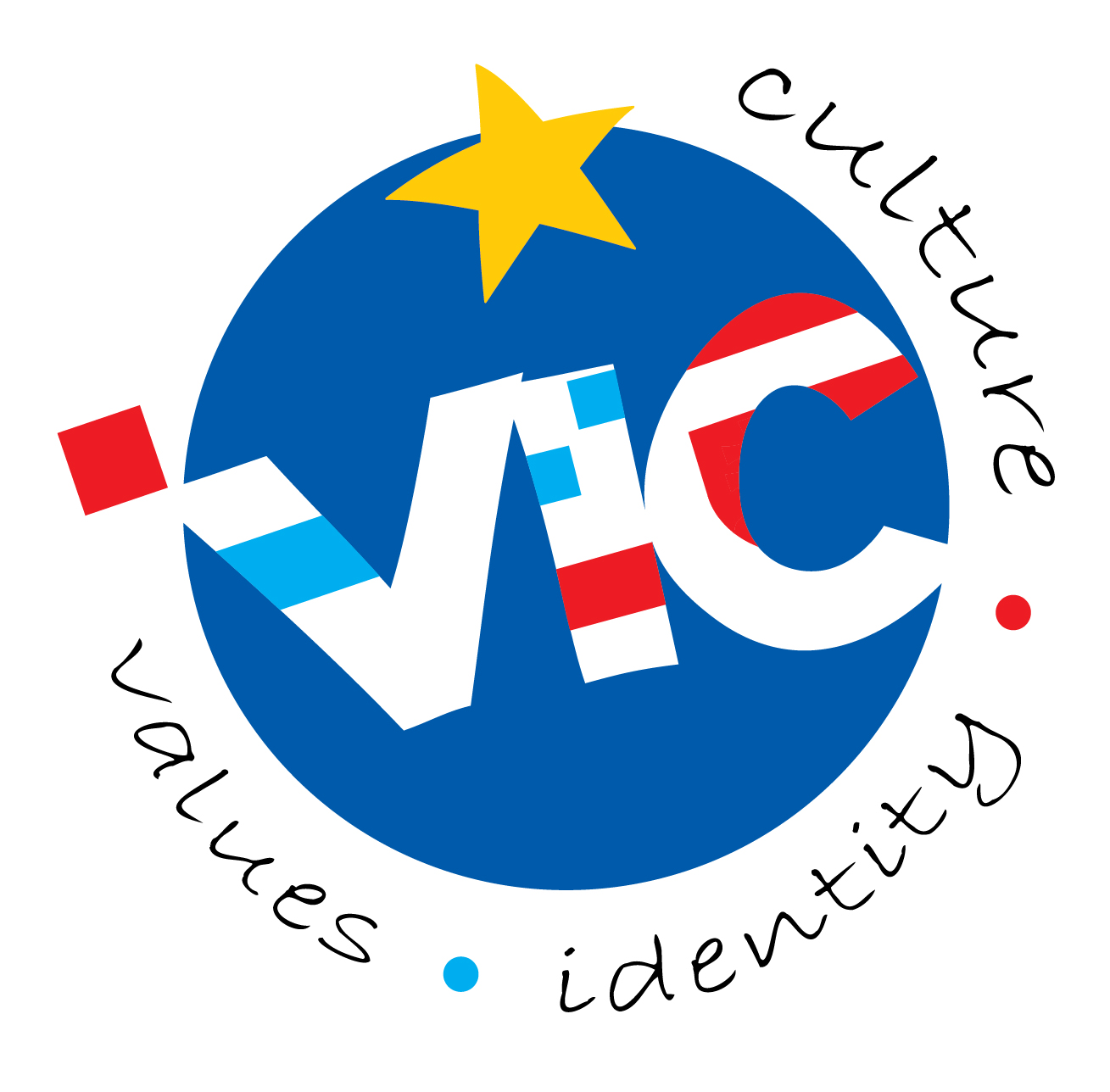 ...where Europe happens!